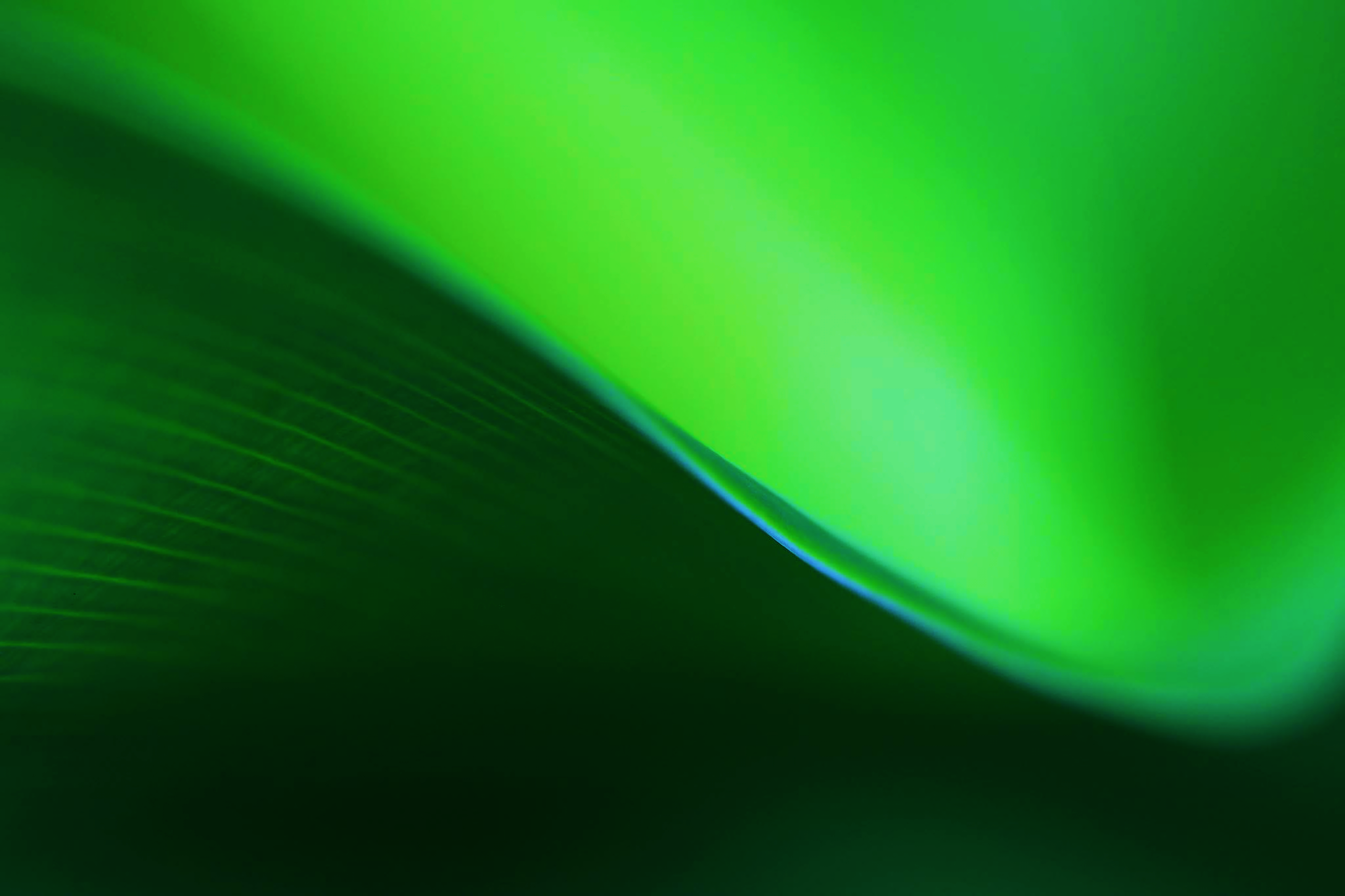 Six Sigma Stakeholder Analysis Template
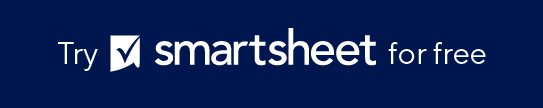 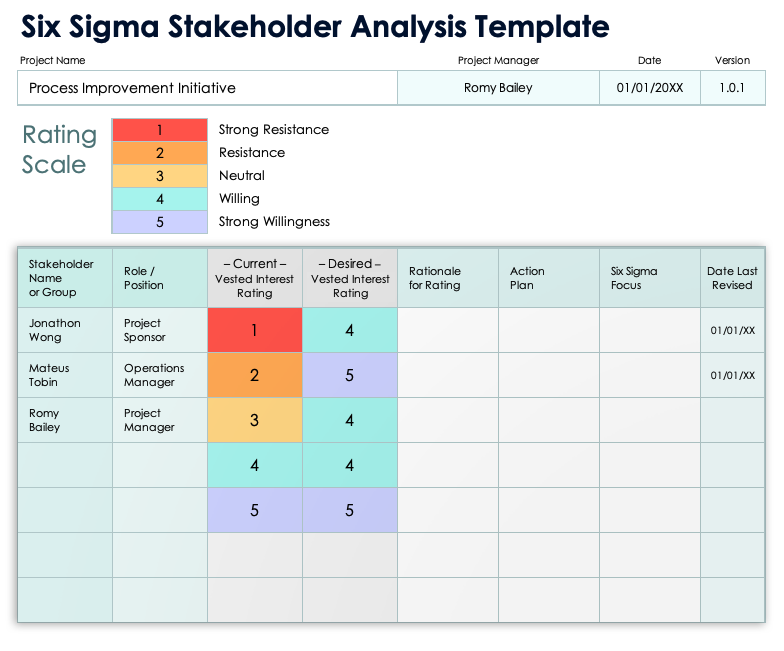 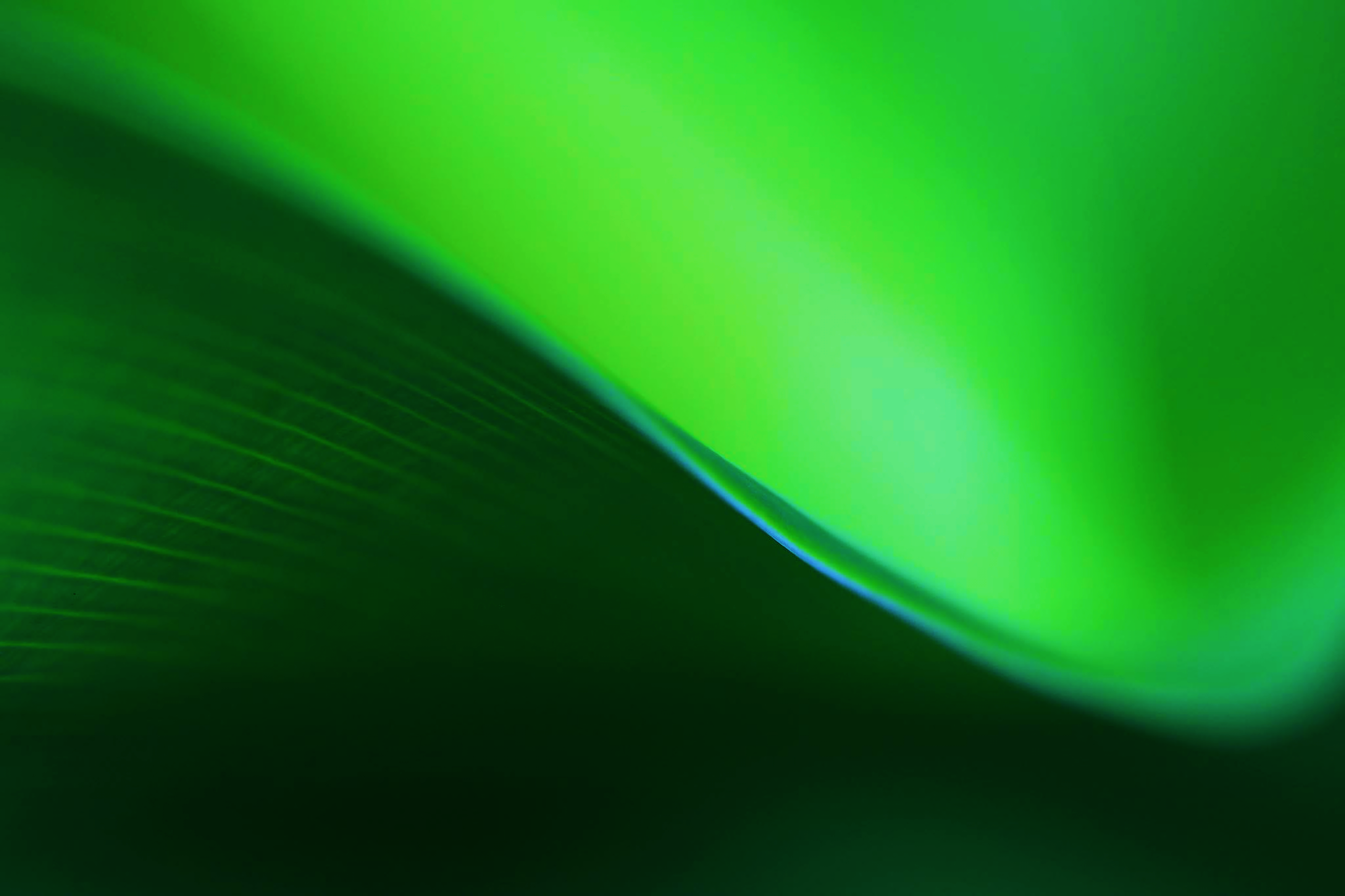 Project Name
Text
Six Sigma Stakeholder Analysis
Project Manager
Text
Date
00/00/0000
Version
1.0.1
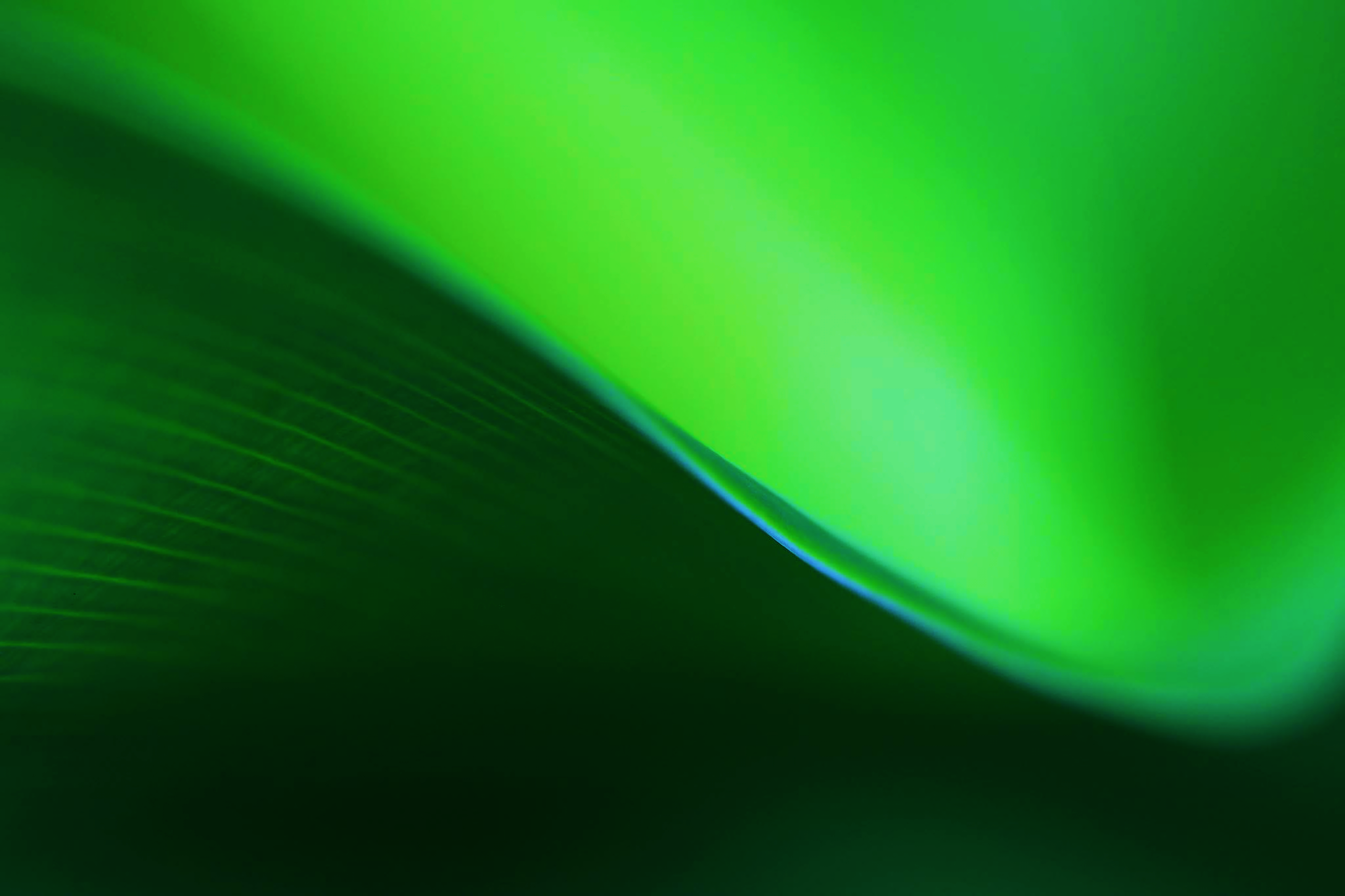 Rating Scale
Six Sigma Stakeholder Analysis
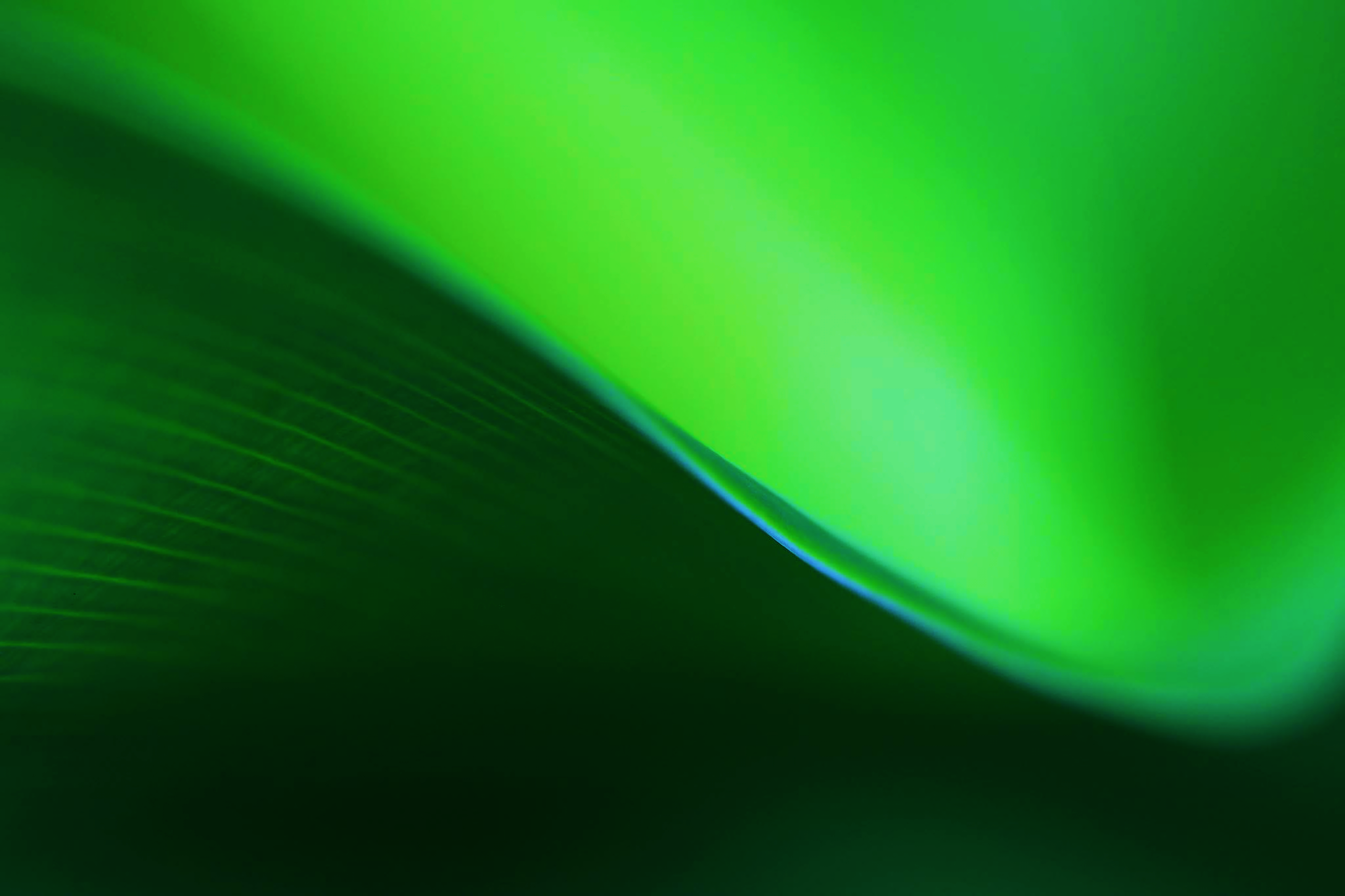 Notes
Text
Six Sigma Stakeholder Analysis